Воспитательная система школы
Что я знаю и чего не знаю
Воспитательная система:
Дидактическая система
Педагогическая система
Система воспитательной работы
Система воспитания
Воспитательная система социально-педагогическое образование, которое включает  в себя  комплекс взаимосвязанных компонентов: исходную концепцию, деятельность, субъектов деятельности, отношения, освоенную среду иуправление,  обеспечивающее интеграцию компонентов в целостную систему
Функции воспитательной системы:Развивающая стимулирование позитивных  изменений в личности всех субъектов воспитания;Интегрирующая соединение в одно целое разрозненных и несогласованных воспитательных воздействий;Регулирующаяупорядочение педагогических процессов и их влияния на личность ребёнка;Защитнаяповышение уровня социальной защищённости детей и педагогов, нейтрализация влияния негативных факторов среды на ребёнка;Компенсирующаясоздание условий в школе для компенсации недостаточного участия семьи и социума в обеспечении жизнедеятельности ребёнка, его развитии;Корректирующая осуществление педагогически целесообразной коррекции поведения ребёнка  с целью уменьшения силы негативного влияния на развитие его личности.
Условия успешного и стабильного развития ВС:
Наличие концептуальной, обоснованной теоретически с гуманистических позиций, стратегии;
Сохранение традиций и преемственность руководства ВС;
Постоянное введение инноваций;
Рациональная и эстетическая организация окружающей социальной и предметной среды;
Самосохранение и самовоспроизводство через подготовку педагогических кадров – носителей традиций и «духа»;
Гуманистический характер педагогической практики, считающейся с личностью воспитанника и направленной на её развитие;
Гуманистический характер отношений между воспитанниками и воспитателями: «эпицентр» подобных отношений, их «камертон» - личность директора;
Открытый характер для построения многообразных отношений в социуме.
Оценка эффективности ВС:
Критерий факта:

наличие в концептуальной части программы развития модели ШВС, основанной на гуманистическом подходе;
наличие действенного самоуправления в школе;
наличие единого воспитательного коллектива школы, живущего по своим выработанным законам, правилам, привычкам, традициям, и чувства общности как у взрослых, так и у детей;
упорядоченность жизнедеятельности этого коллектива (при сохранении зон «хаоса»):  разумное размещение в пространстве и во времени всех событий, их педагогическая целесообразность, необходимость и достаточность, координация и интеграция всех планов и действий, учебной и внеучебной работы;
наличие воспитательных центров или комплексов;
педагогически целесообразная организация среды школы как внутренней (предметно-эстетической, пространственной, информационной, духовной),  так и взаимодействия с внешней (экологической и социальной);
наличие в школе своей субкультуры, приобщение к которой происходит путём воспроизведения историй о её героях; участия в е.ё ритуалах; разъяснения её задач и их реального осуществления
Оценка эффективности ВС:
Критерий качества:

     - опыт гуманистического взаимодействия: доброжелательная обстановка, взаимовыручка и взаимоподдержка; нормы поведения определяются самими воспитанниками и педагогами так, чтобы они были справедливыми для всех, нарушения сведены к минимуму;
-  опыт творческой активности в реализации своих способностей, приобретённый воспитанниками;
-  степень удовлетворённости учащихся, родителей и педагогов ОУ и отношениями в нём (психологический комфорт);-  положительная динамика развития каждого воспитанника;
-  удовлетворённость выпускников своим решением задач собственного социокультурного и психического развития, своей социализацией (отсроченный результат);-  динамика детских правонарушений в ОУ;
-  удовлетворённость запроса учащихся на внеурочные формы развития (кружки, клубы, секции, конкурсы,  соревнования и т.п.).
Логика построения ВС
Качественное преобразование системы воспитательной работы, переход с «мероприятивного»  уровня  на уровень «системы ключевых дел» (как педагогических комплексов: урочных и внеурочных);
Актуализация воспитательного потенциала учебного процесса через обращение к ценностным аспектам знаний, через межпредметную интеграцию;
Поддержка на уровне школы процессов коллективообразования классов (включение их в общешкольные события,  повышение статуса классного руководителя  в школе и др.);
Стимулирование детского внутришкольного самоуправления (не копирование взрослого,  а режим соуправления);
Обеспечение конструктивного взаимодействия и сотрудничества педагогического, ученического и родительского сообществав рамках общешкольного коллектива;
Обеспечение учебного процесса различными формами внеурочной занятости и дополнительного образования (повышающими качество обучения);
Поддержка профессионального самоопределения педагогов в позиции воспитателя.
Чего я точно не знаю….
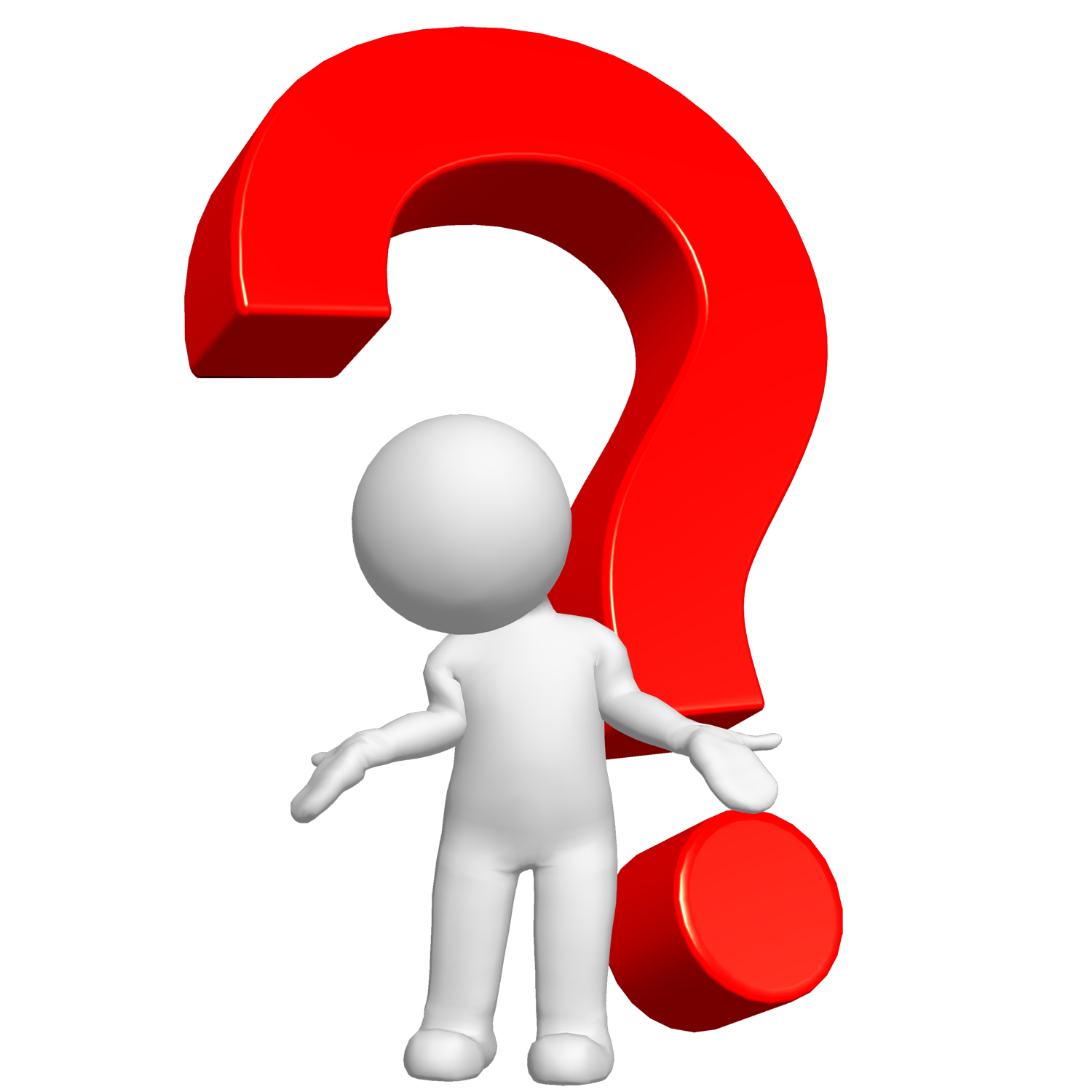 Каковы же характеристики ВС, определяющие эффективность профилактики асоциальных проявлений в школьной среде?
Воспитательная система- ее наличие является главным условием профилактики!Виды профилактикиПервичная профилактика: охватывает всех школьников,направлена на развитие социально успешной личностиВторичная профилактика: охватывает работу с  детьми«группы риска» и их семьямиТретичная профилактика: охватывает работу с детьми, уже имеющими девиантное поведение (или развивающеесянаркологическое заболевание)  и их семьями
Сотрудничество всех субъектов воспитания!
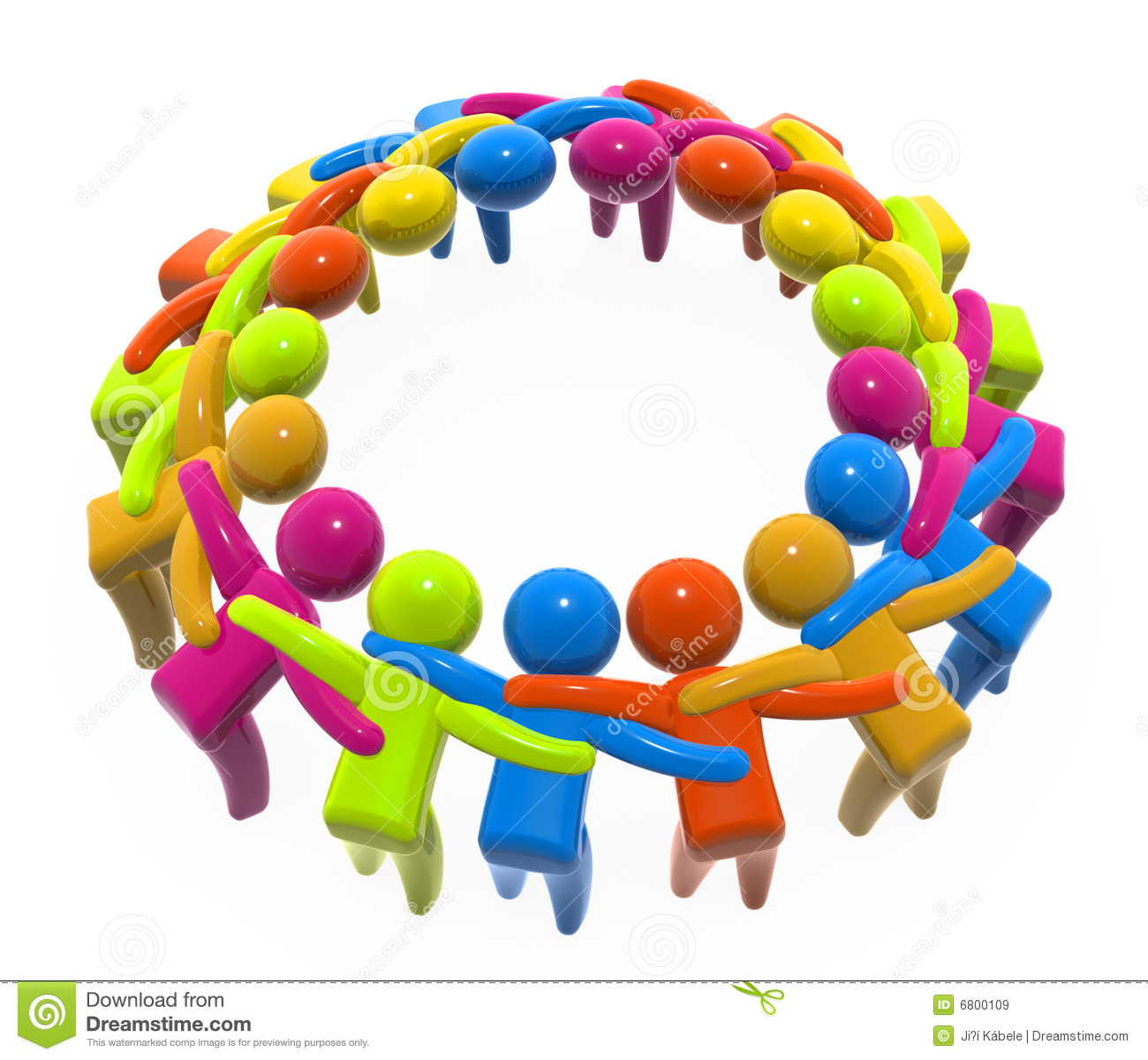 Повышение педагогической культуры родителей!
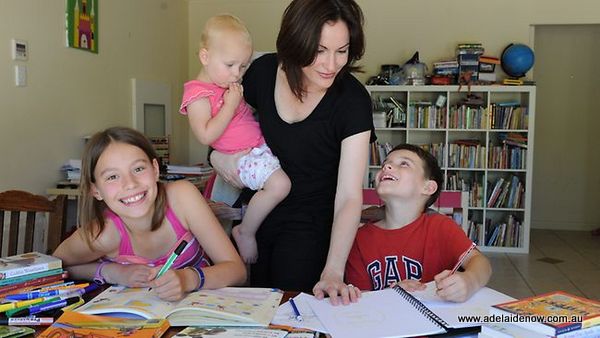 Определяющая роль классного руководителя!
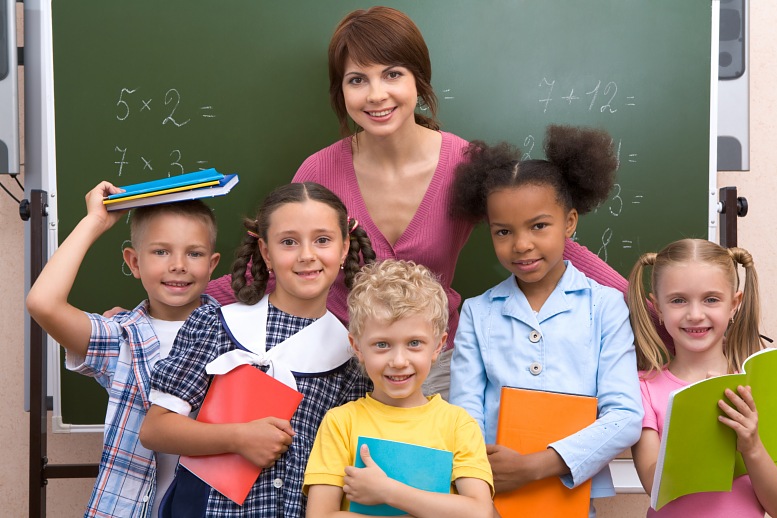 Ценностное отношение к человеку!
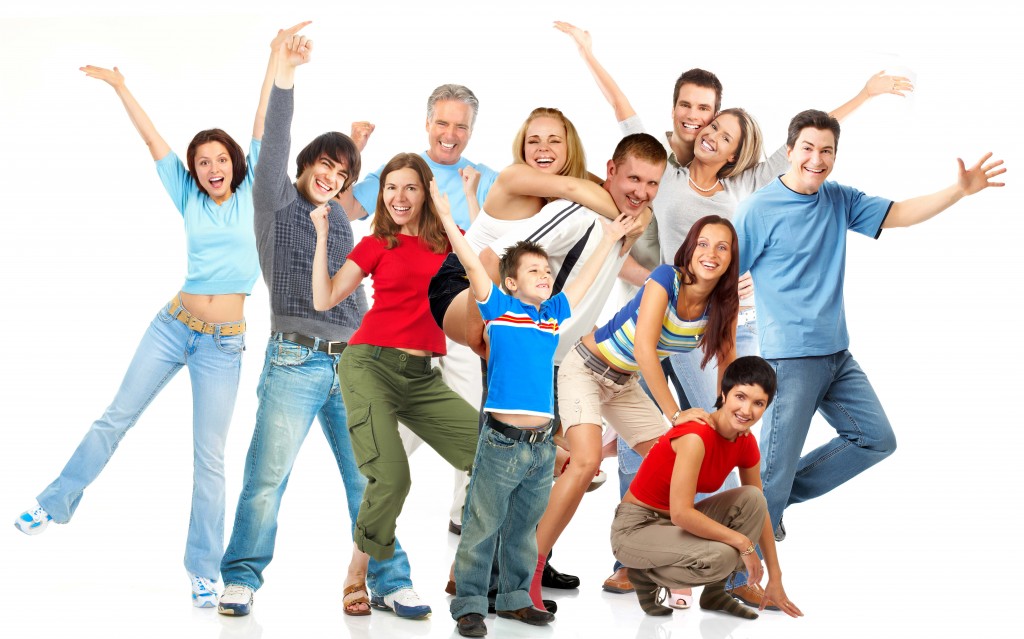 Воспитание успешно когда оно системноВ.А.Караковский
Технология создания ВС (по Е.Н.Степанову)
Создание инициативной группы (авторитет, творчество, инициатива)
Формирование членами инициативной группы своего видения настоящего и будущего ВС (+ и -)
Поиск сторонников в сообществе педагогов учащихся и родителей
Установление контактов с научно-методическим центром (или отдельными учёными)
Ознакомление педагогов с теорией и практикой ВС
Разработка программы построения модели ВС
Диагностика уч.-воспитательного процесса, анализ условий развития личности, определение воспитательного потенциала окружающей среды.
Актуализация и стимулирование деятельности педагогов, учащихся и родителей по формированию образа организации («Школа моей мечты» - фантастический рассказ, Совещание-размышление об обновлении школы, КТД «Путеводитель по школе», Эссе «Поэма о школе»  и пр.)
Интеграция инд. и групповых представлений членов школьного сообщества в коллективный образ ВС  (продуктивная игра)
Создание творческих групп и их деятельность по уточнению и разработке деталей образа школы.
Конструирование модели ВС и разработка концепции и программы её построения.
Мысленный эксперимент, связанный с реализацией модельных представлений и апробация отдельных элементов ВС
Обсуждение модели и программы ВС в коллективе 
Научно-методическая и управленческая экспертиза модели ВС и программы её построения, утверждение документов на педсовете и общешкольной конференции.
Планирование реализации (поэтапно)
Организация жизнедеятельности школы согласно этапам построения ВС
Концепция ВС
сформулированная в концепции цель  актуальна для данного образовательного учреждения, ее постановка обусловлена актуальными проблемами , ее достижение отслеживается по четким и понятным критериям;
указываемые в концепции основные виды совместной деятельности детей и взрослых, носят отчетливо выраженный воспитывающий характер;
в концепции четко выделена системообразующая деятельность, называются факторы, делающие ее привлекательной для большинства воспитанников, приводятся доказательства того, что педагоги хорошо владеют способами самостоятельной и совместной с детьми организации этой деятельности; 
в концепции названы пути и способы гармонизации деловых и неформальных отношений между основными субъектами воспитательной системы;
в концепции описаны характер и особенности взаимодействия образовательного учреждения с окружающей его средой;
в концепции названы приоритеты управленческой деятельности администрации образовательного учреждения;
Концепция ВС
сама концепция непротиворечива, реализуема и соответствует имеющимся у образовательного учреждения ресурсам (кадровым, материально-техническим, финансовым и др.);
не приветствуется наличие в концепции абстрактных и наукообразных рассуждений о методологических основаниях, парадигмах, принципах, подходах к воспитанию вообще и воспитательной системе в частности;
все называемые авторами способы описаны подробно и понятным другим педагогам языком, наукообразие не приветствуется; 
выбор способов целесообразен и грамотно обоснован;
воспитательное значение этих способов очевидно или разъяснено авторами;
очевидна высокая степень участия обучающихся и воспитанников в планировании, организации, осуществлении и анализе упоминаемых в описании дел;
имеется достаточное количество внеаудиторных (внеклассных, внешкольных) форм деятельности субъектов воспитательной системы;
наличие оригинальных, нешаблонных авторских идей и находок.
Концепция ВС
Представленное описание управления образовательным учреждением как воспитательной системой должно содержать в себе перечисление конкретных способов планирования воспитательного процесса, организации работы педагогических кадров, поддержки мотивации воспитательной деятельности педагогов и осуществления контроля процесса воспитания.